DNA ReplicationUnit 6 Topic 2
Topic 2: DNA REplication
By the end of this topic, you should be able to…
Identify the purpose of DNA replication
Identify and order the steps involved in DNA replication 
Explain the purpose of molecules (enzymes) used in DNA replication
Replication Facts
DNA has to be copied before a cell divides
Each daughter cell needs a complete genome
DNA is copied during the S or synthesis phase of interphase
New cells will need identical DNA strands
S
phase
G1
G2
interphase
DNA replication takes
place in the S phase.
Mitosis
-prophase
-metaphase
-anaphase
-telophase
Synthesis Phase (S phase)
S phase during interphase of the cell cycle
Nucleus of eukaryotes
3’
Parental DNA Molecule
5’
Replication
Fork
3’
5’
DNA Replication
Begins at Origins of Replication
Two strands open forming Replication Forks (Y-shaped region)
New strands grow at the forks
Bubbles
Bubbles
DNA Replication
As the 2 DNA strands open at the origin, Replication Bubbles form
Prokaryotes (bacteria) have a single bubble
Eukaryotic chromosomes have MANY bubbles
DNA Replication is semi-conservative 
each original strand is conserved
new double helix has one of the original two strands
Semi-conservative Replication
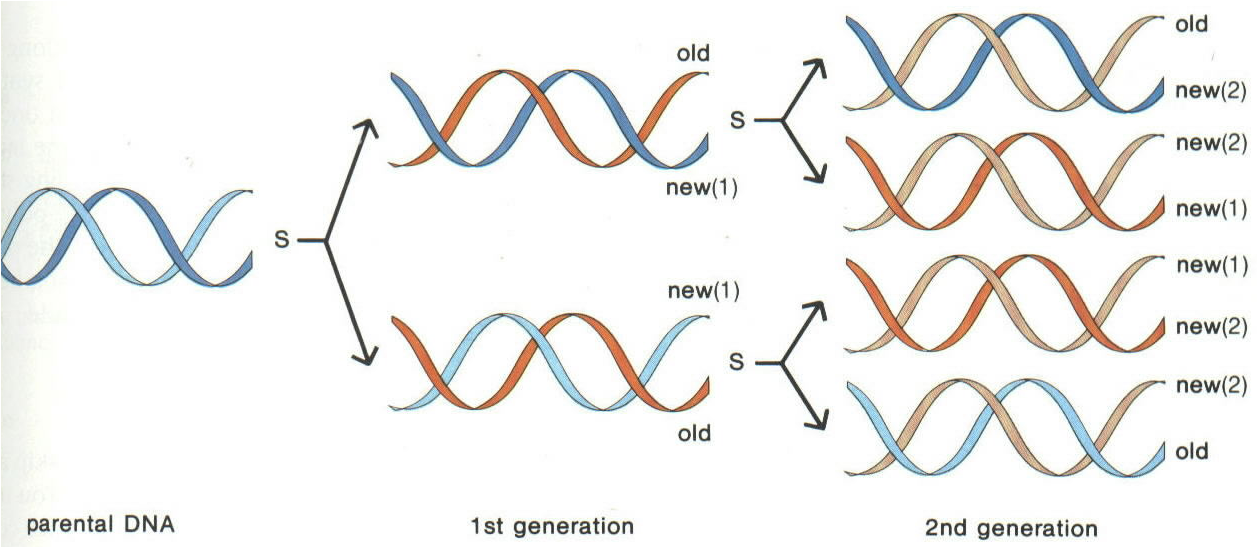 Steps of DNA Replication
1) Enzyme Helicase unwinds and separates the 2 DNA strands by breaking the weak hydrogen bonds
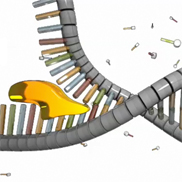 Steps of DNA Replication
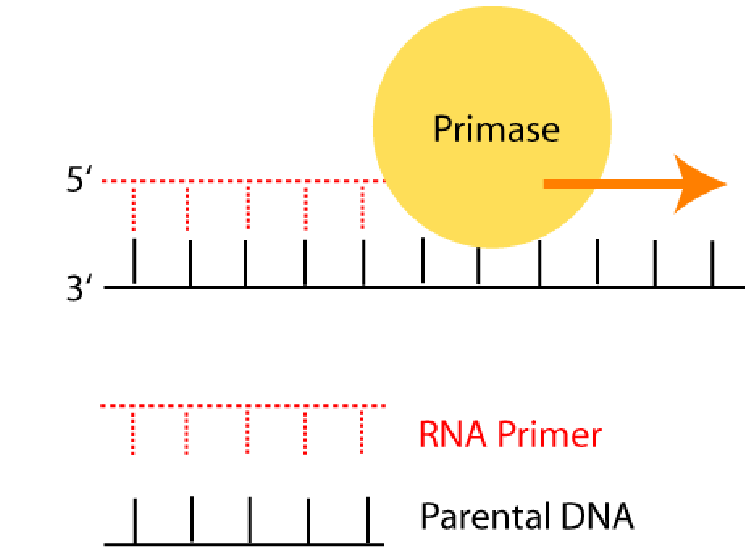 2) Primase gathers nucleotides and brings them into the replication fork.

	A “primer” is created to start the new strand.
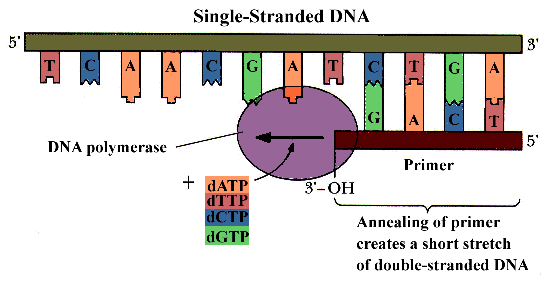 Steps of DNA Replication
3) The enzyme DNA Polymerase matches free nucleotides with the correct base pairs on the template (parent) strands.
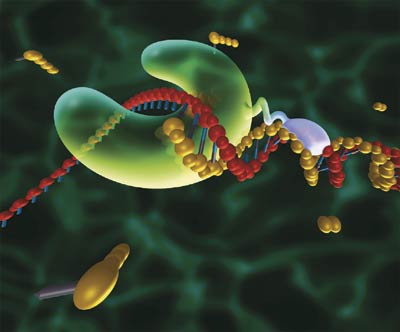 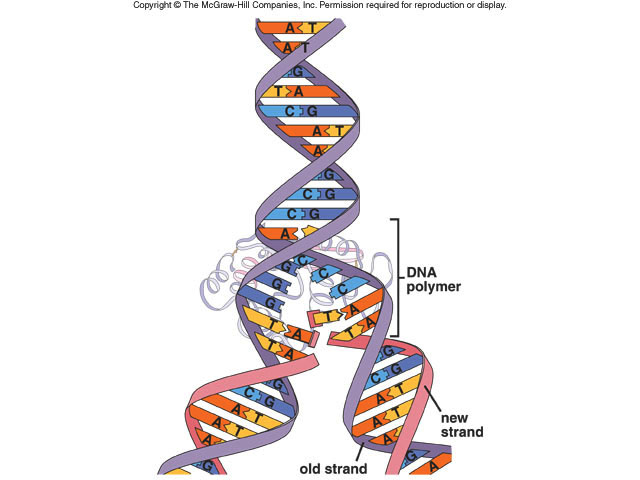 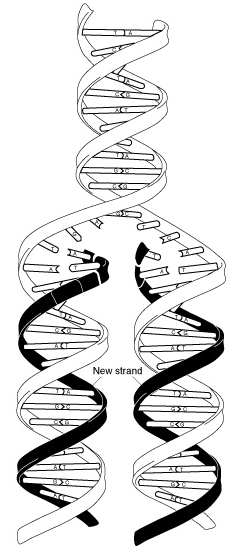 Steps of DNA Replication
4) The enzyme ligase connects any “breaks” in the new strands and the 2 new strands rewind back together.   

	The Big Question: Why are there “breaks” in the new strands at all?!
5’
3’
5’
RNA
Primer
DNA Polymerase
Nucleotide
DNA polymerase can only add nucleotides to the 3’ end of the DNA 
This causes the NEW strand to be built in a 5’ to 3’ direction

*Remember that DNA must be ANTI-PARALLEL
Direction of Replication
Remember the Strands are Antiparallel
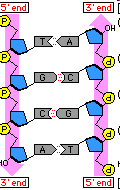 Making New DNA Strands
The Leading Strand is built into the replication fork, and can build continuously
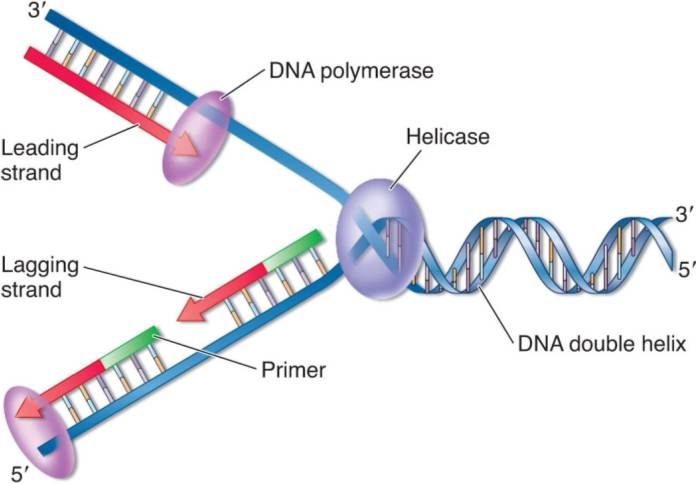 The Lagging Strand is built in short sections called Okazaki Fragments in the opposite direction (out of the fork)

This causes the “breaks” in the strand because DNA polymerase must keep backtracking.
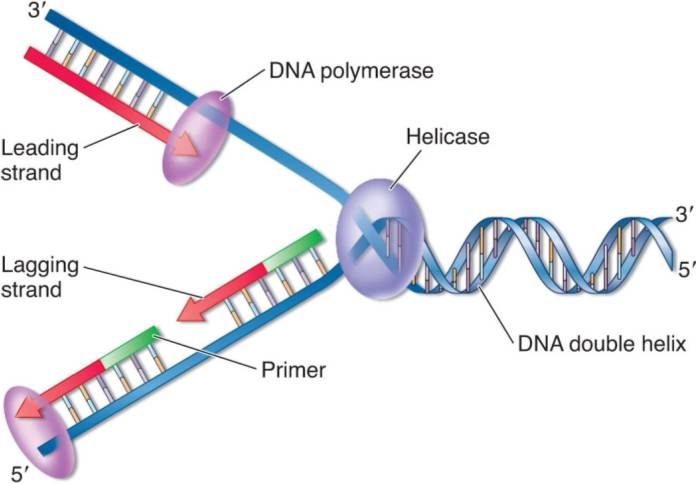 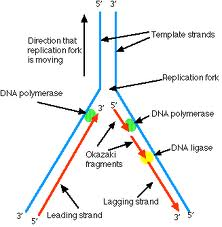 DNA ligase
5’
3’
3’
5’
Lagging Strand
Joining of Fragments of DNA
The enzyme Ligase joins the sections together to make one strand
A Quick Video to Help You Remember
http://sites.fas.harvard.edu/~biotext/animations/replication1.swf
Proofreading New DNA
DNA polymerase makes about 1 in 10,000 base pairing errors
Enzymes proofread and correct these mistakes
The new error rate for DNA that has been proofread is 1 in 1 billion base pairing errors
DNA Damage & Repair
Chemicals & ultraviolet (UV) radiation
damage the DNA in our body cells
Types of Repair: 
1) Excision repair – when a repair enzyme removes damaged DNA
2) DNA polymerase and ligase work together to replace and bond the new nucleotides together
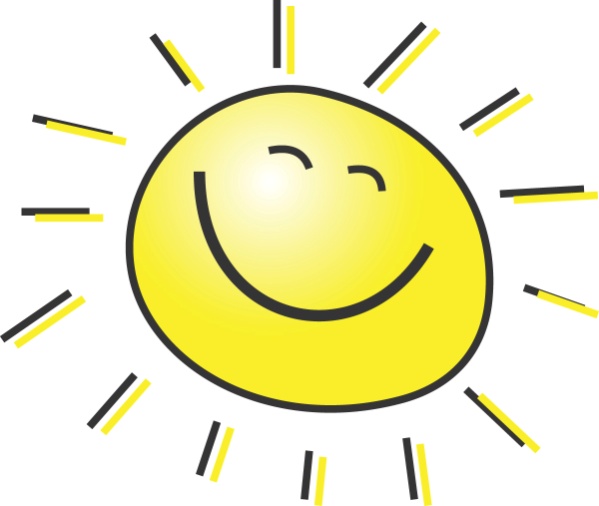 Drawing DNA Replication
Use the notes taken in class (the gray box) to illustrate the process of DNA replication. You need to show:
The enzymes involved (helicase, ligase, primase, polymerase
The original DNA molecule being unzipped (identify 5’ and 3’ on each)
The new DNA strands (lagging and leading) being built (be sure to build in the correct direction)
Nucleotides being dropped off at the replication fork (primase)
Label all bases shown! Color code them as well
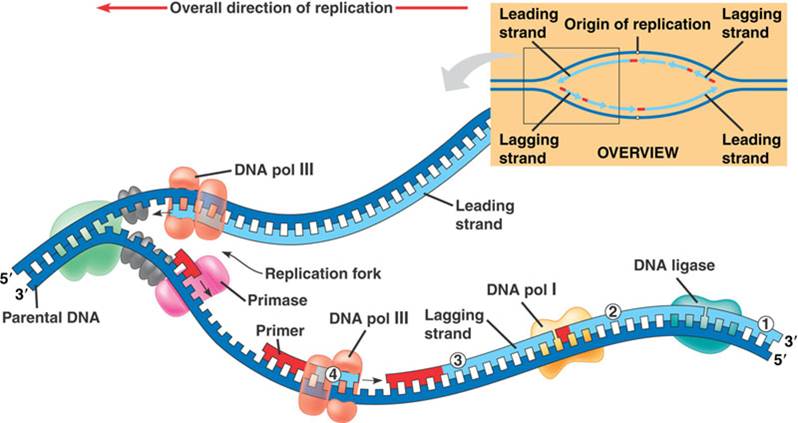